Phase transition of Vicsek Model
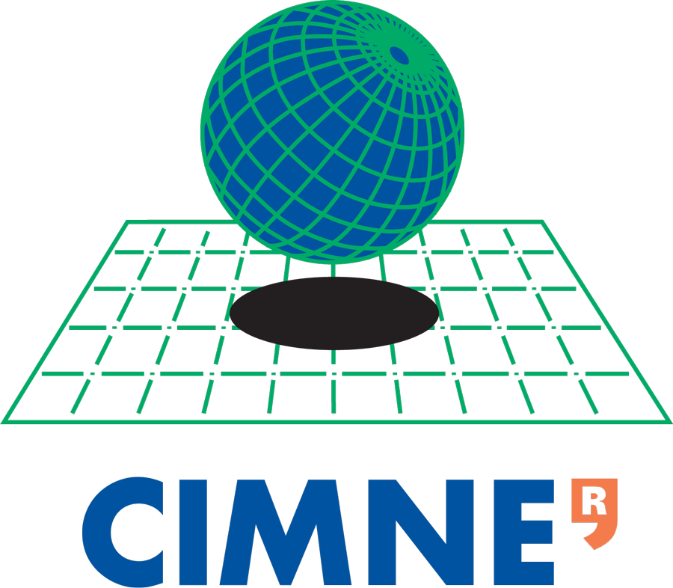 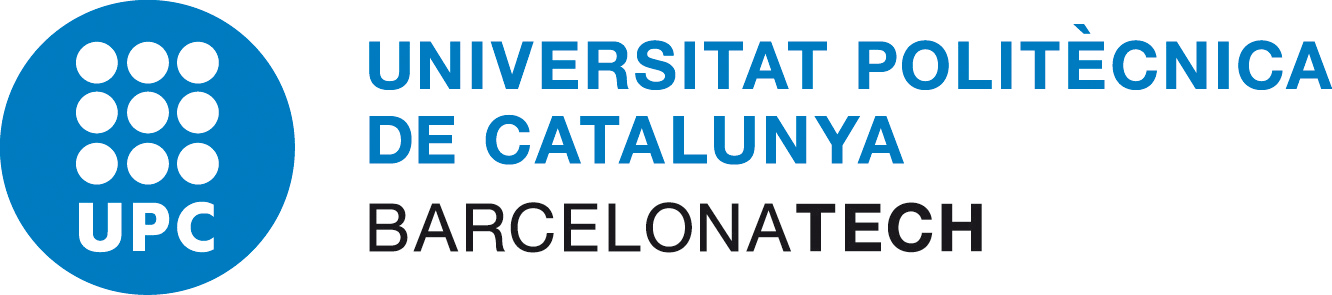 Zichen Ding, Oriol Falip i Garcia, Rafel Perelló i Ribas
Universitat Politècnica de Catalunya-CIMNE
Introduction
Results
Methodology
In nature, collective motion plays an important role in life being behaviour. Examples of that fact are seen worldwide and are well-known since it can be seen in our everyday life. Representative examples, which highlight that fact, are schools of fish providing protection or outmanoeuvring, in a matter of seconds, a predator, a flock of birds moving around or migrating in formation or a sheep herd.
     Vicsek model is simple mathematically and computationally. It models velocity of every particle as having constant speed magnitude and the evolution of the direction is such it tends to evolve towards the average of their closest neighbors.
     In Vicsek model appears the fundamental behavior of most collective motion phenomena, i.e. a phase transition between ordered and disordered phases [1]. 
     We also present an extended Vicsek model with a leadership role. That is, particles that are considered followers of  the leader will consider the velocity of the leader for the evolution of the velocity direction independently of the position of every particles
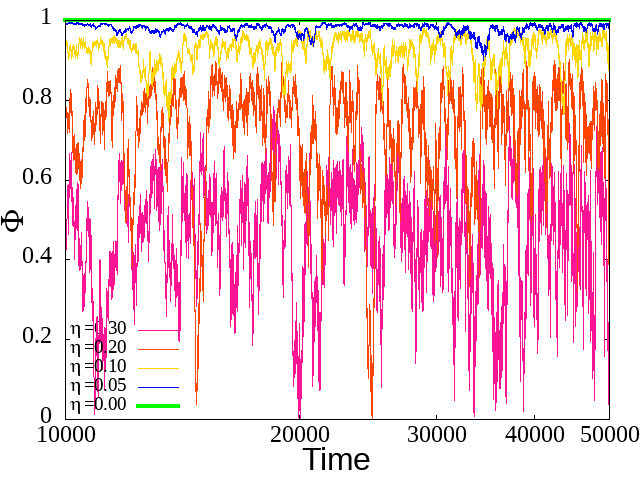 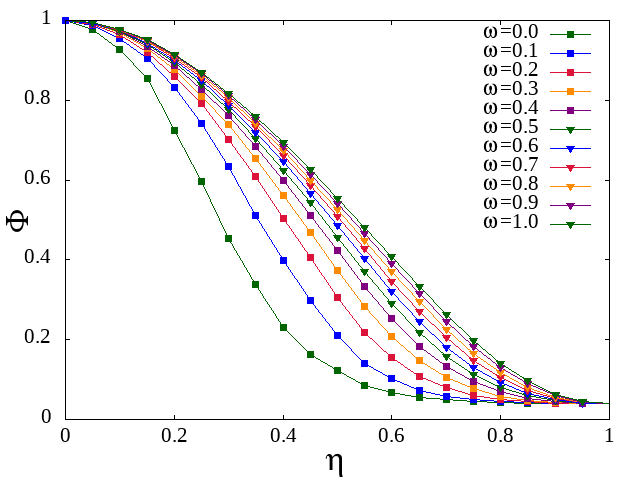 Figure 3: Average of the order parameter in terms of noise intensity and number of particles. Leadership case.
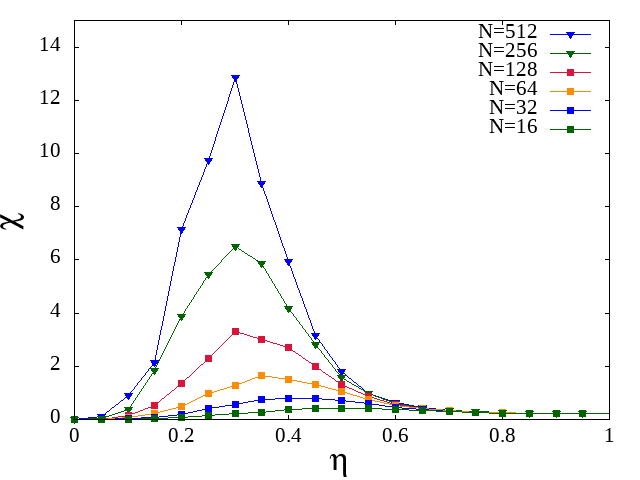 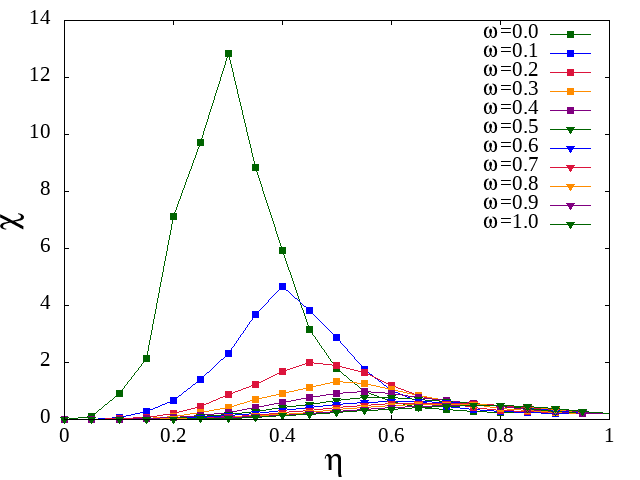 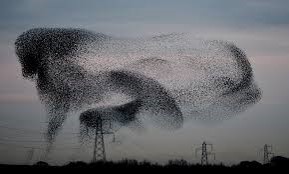 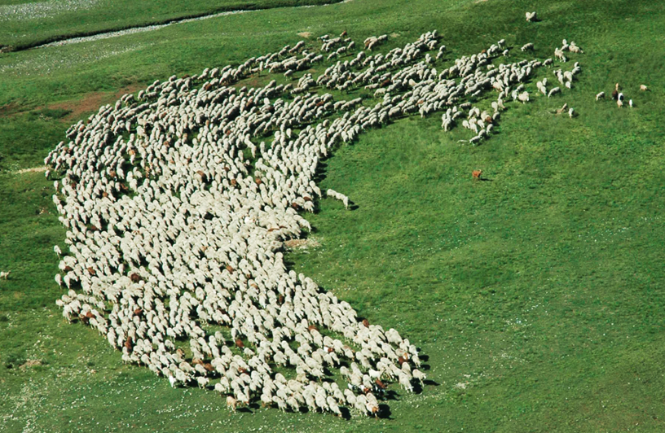 Objectives
Figure 4: Average of the order parameter in terms of noise intensity and number of particles. Leadership case.
Figure 2: Susceptibility in term of noise intensity and number of particles. No leadership case
Here we present the study of phase transition of phenomena modeled using a 2D standard Vicsek model. In particular we study the consequences to the phase structure of the solutions by adding leadership role.
Conclusion
References
[1] T. Vicsek et al. Novel Type of Phase Transition in a System of Self-Driven Particles, Physical Review Letters, N. 75, p. 1226 (1995)
[2] T. Vicsek, A. Zaferis. Collective Motion, Physics Reports, N. 517, p. 71-140 (2012)
[3] F. Ginelli. The Physics of the Vicsek Model, The European Physical Journal Specal Topics, N.11, p. 2099 (2016)
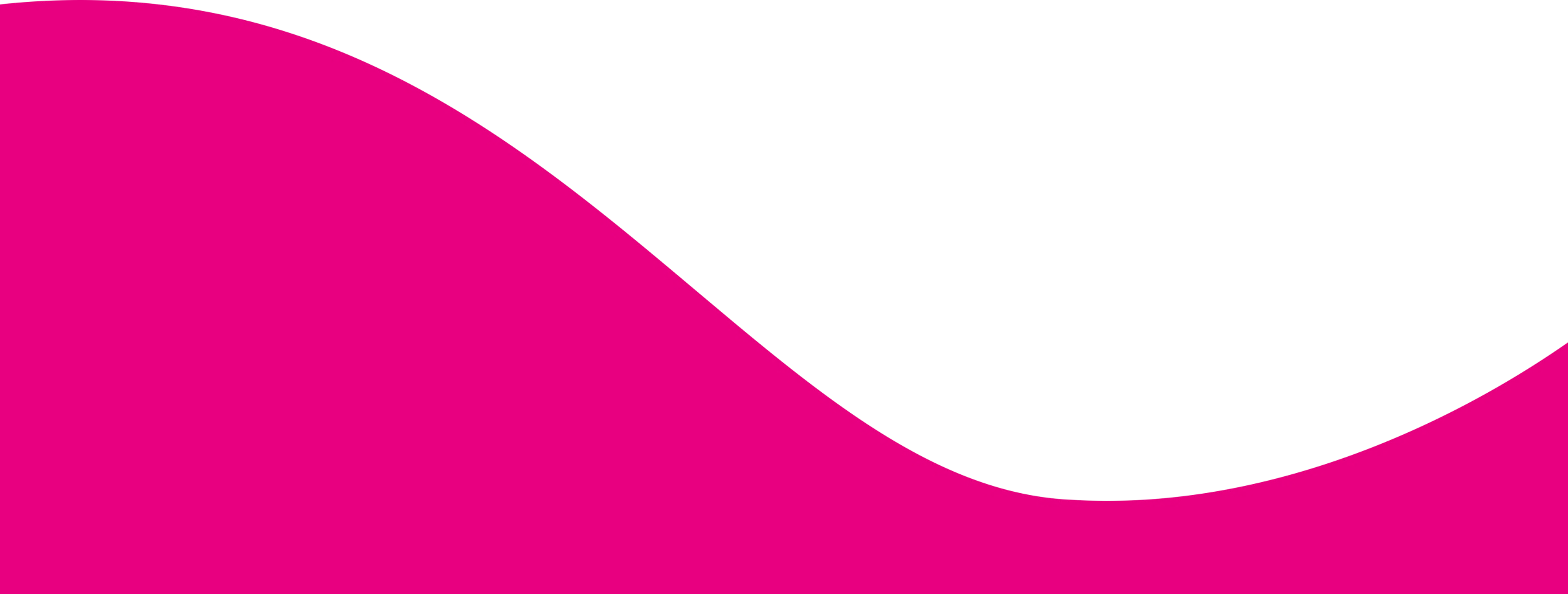 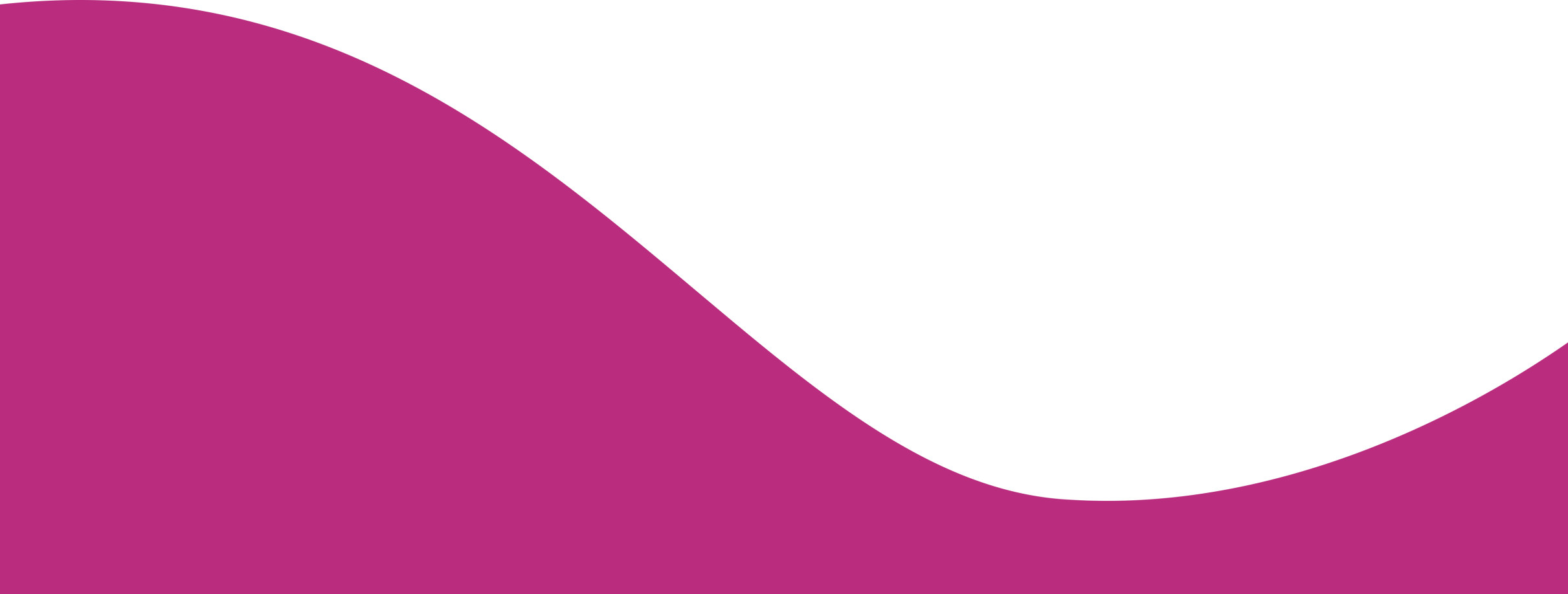